WELCOME
yall!
TALLGRASS AT THE WELL
JOINT CENTRAL GATHERINGS
NEXT 2 SUNDAYS MAY 30 & JUNE 6
10AM at The Well (4th & Pierre)
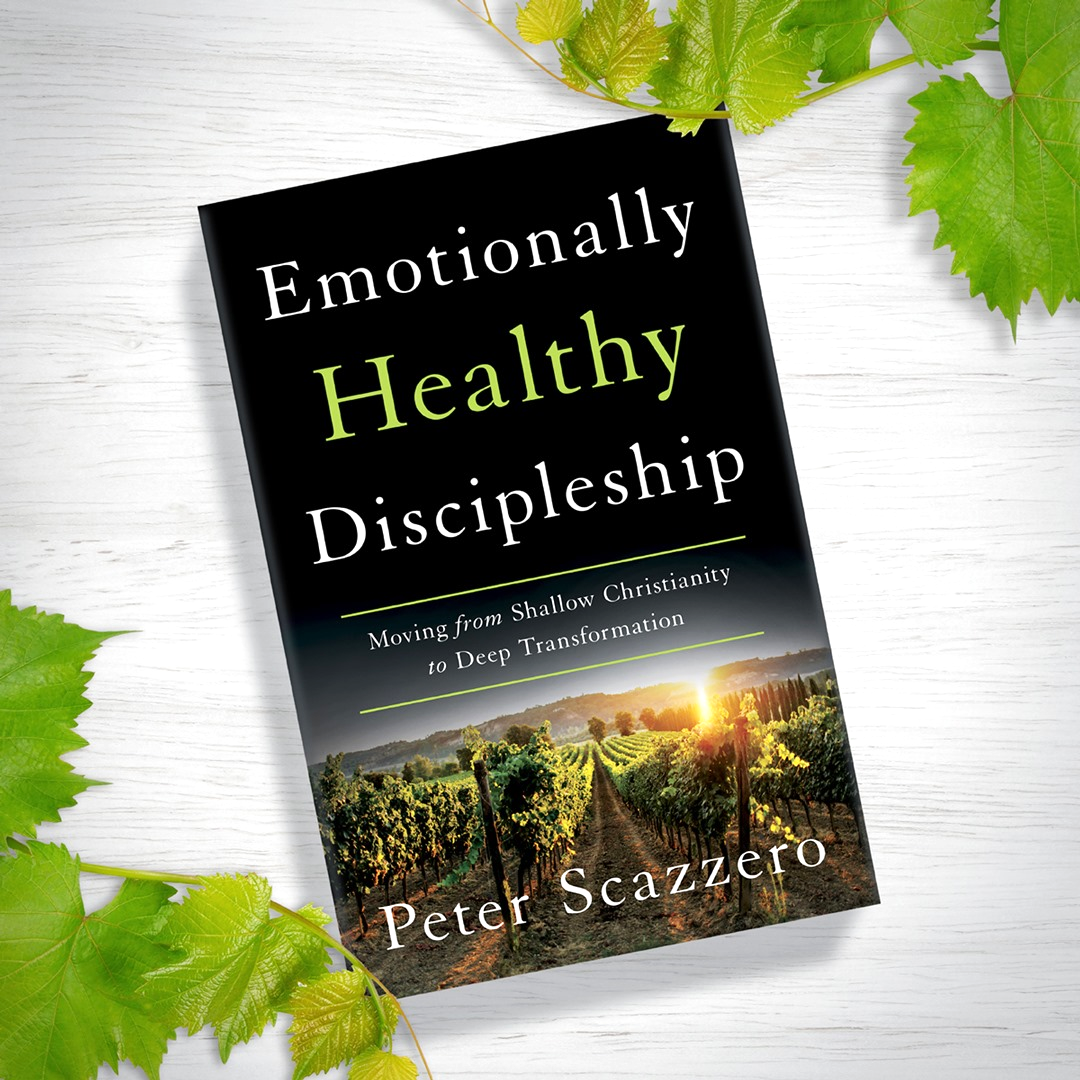 CHURCHWIDESUMMER BOOK STUDY
This Tuesday evening 6:30-7:30pm 
AT THE WELL (4th & Pierre)
You’re invited!
Get the book and read along or just come and join the discussion!
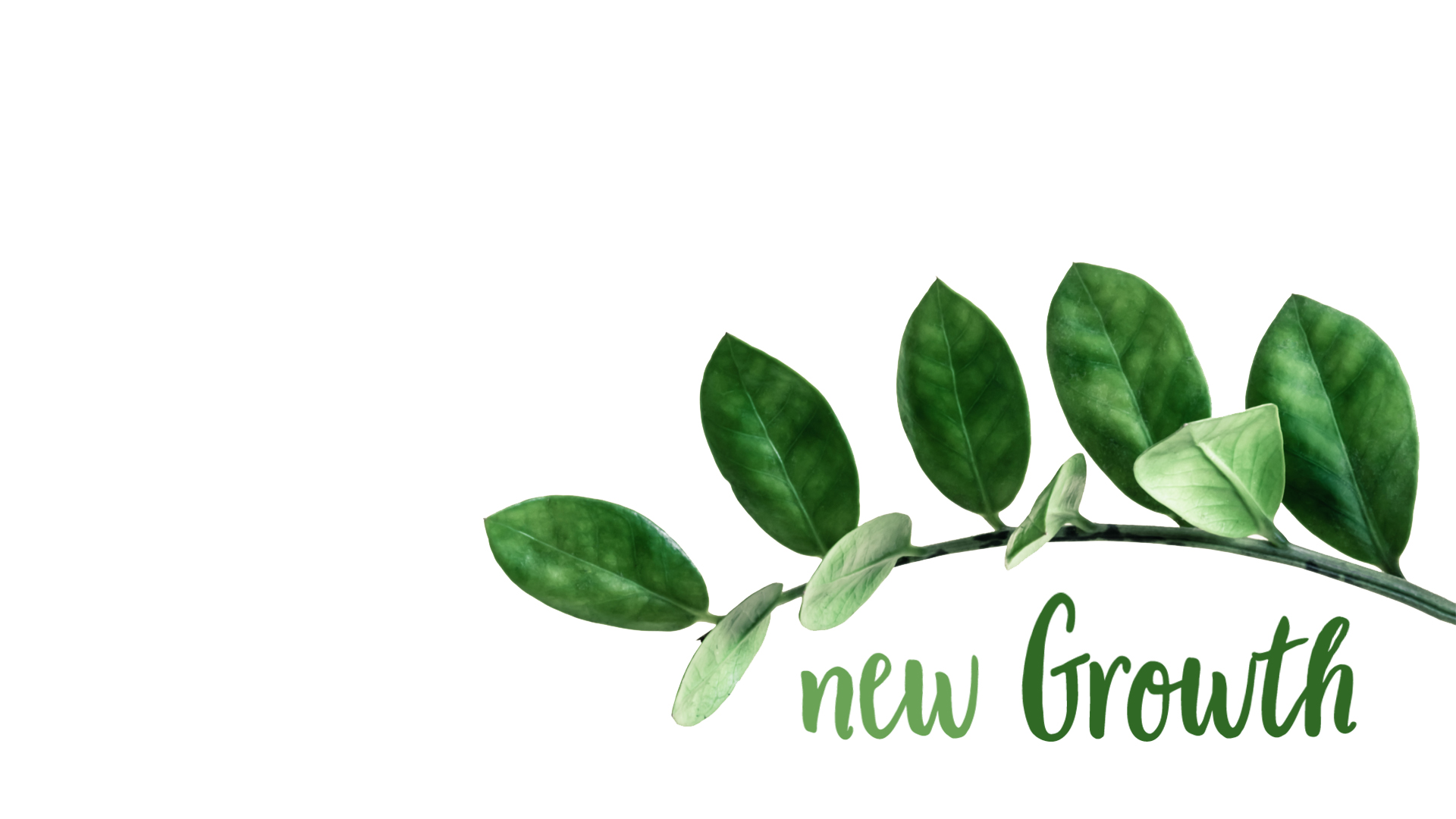 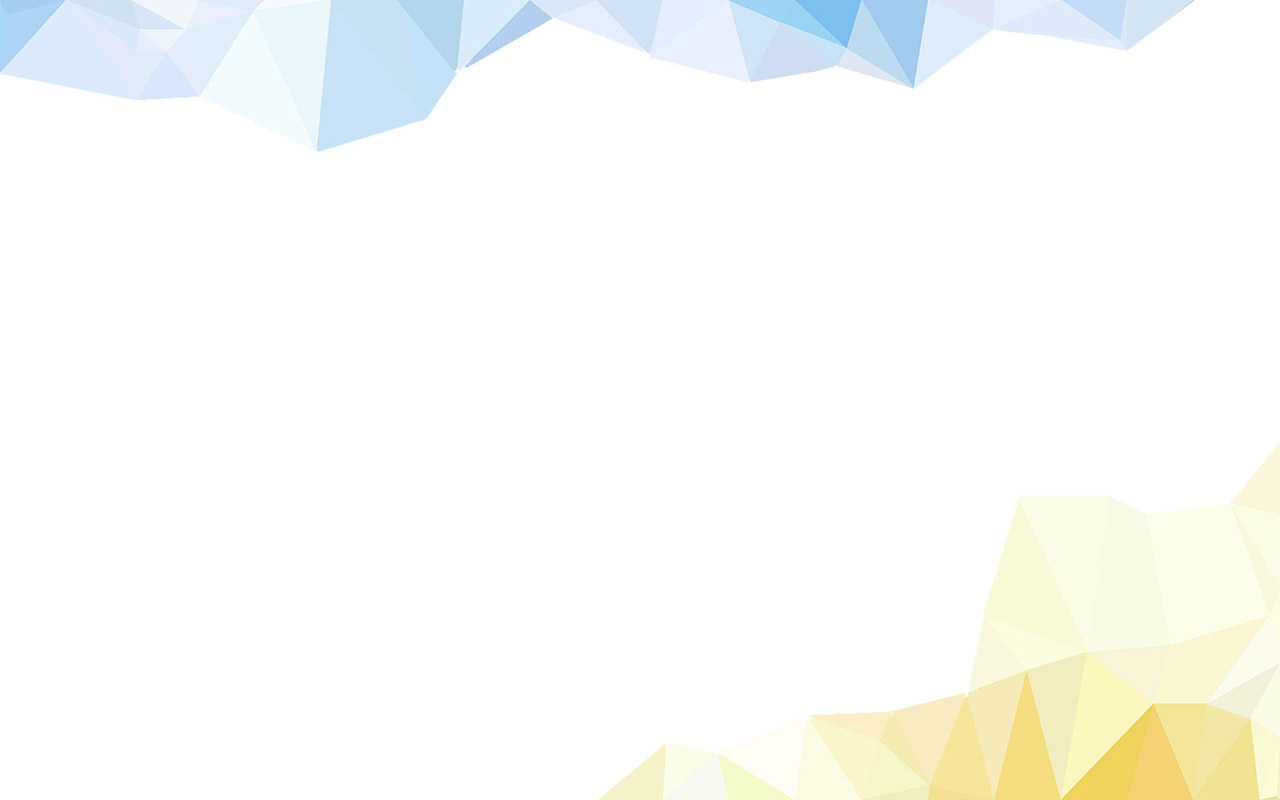 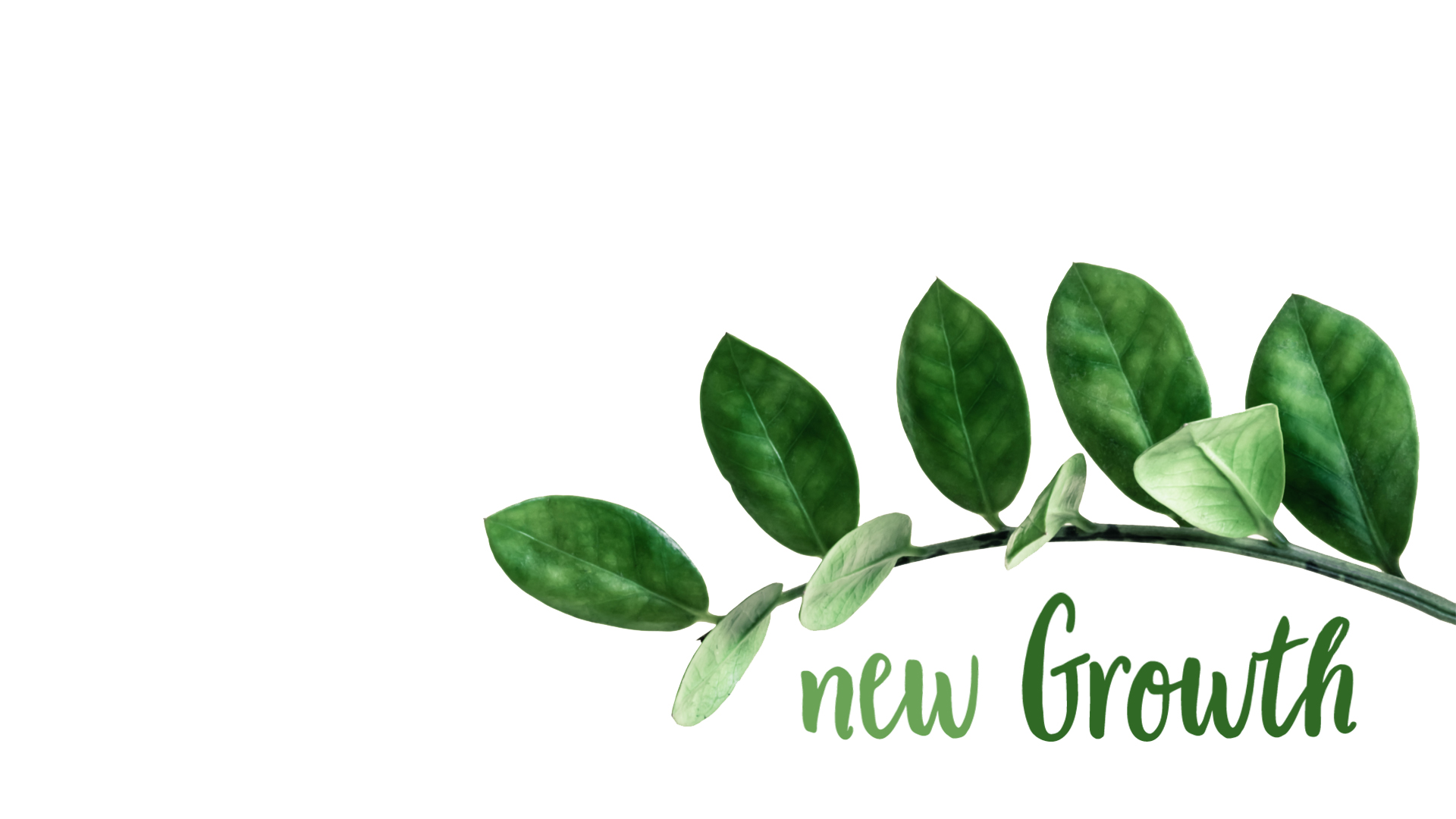 New Growth Through Adversity
JAMES 1:2-4
ROMANS 5:1-5
ROMANS 8:31-39
A Message from James, the Brother of Jesus
Be Happy You have Hard Times!!!

2 “Consider it pure joy, my brothers and sisters, whenever you face trials of many kinds, 3 because you know that the testing of your faith produces perseverance. 4 Let perseverance finish its work so that you may be mature and complete, not lacking anything.”	James 1:2-4 (NIV)
A Message from Jesus Himself!
33 “I have told you all this so that you may have peace in me. Here on earth you will have many trials and sorrows. But take heart, because I have overcome the world.”   John 16:33 (NLT)
A Message from Jesus Himself!
18 “If the world hates you, know that it has hated me before it hated you. 19 If you were of the world, the world would love you as its own; but because you are not of the world, but I chose you out of the world, therefore the world hates you. 20 Remember the word that I said to you: ‘A servant is not greater than his master.’ If they persecuted 
me, they will also persecute you.”
John 15:18-20a (ESV)
Romans 5:1-5 (ESV)
“Therefore, since we have been justified by faith, we have peace with God through our Lord Jesus Christ. 2 Through him we have also obtained access by faith into this grace in which we stand, and we rejoice in hope of the glory of God. 3 Not only that, but we rejoice in our sufferings, knowing that suffering produces endurance, 4 and endurance produces character, and character produces hope, 5 and hope does not put us to shame, 
because God's love has been poured into our hearts 
through the Holy Spirit who has been given to us.”
New Growth Through Adversity
Our 1st advantage:  We have a secure relationship with the God of Glory, the Creator of the Universe!
1. We are at peace with God because of what Jesus did for us!
New Growth Through Adversity
Our 1st advantage:  We have a secure relationship with the God of Glory, the Creator of the Universe!
1. We are at peace with God because of what Jesus did for us!
2. Our faith gave us access into His grace (underserved
     privilege) in which we stand!
New Growth Through Adversity
Our 1st advantage:  We have a secure relationship with the God of Glory, the Creator of the Universe!
1. We are at peace with God because of what Jesus did for us!
2. Our faith gave us access into His grace (undeserved privilege)
     in which we stand!
3. We confidently and joyfully look forward to
     sharing in God’s Glory!
New Growth Through Adversity
Our 2nd Advantage:  We know God uses adversity in our lives to bring our faith to maturity
We accept there will be adversity and trust God to use it to
      build endurance (perseverance, steadfastness) in our lives.
New Growth Through Adversity
Our 2nd Advantage:  We know God uses adversity in our lives to bring our faith to maturity
We accept there will be adversity and trust God to use it to
      build endurance (perseverance, steadfastness) in our lives.
2.   We know endurance leads to strength of character!
New Growth Through Adversity
Our 2nd Advantage:  We know God uses adversity in our lives to bring our faith to maturity
We accept there will be adversity and trust God to use it to
      build endurance (perseverance, steadfastness) in our lives.
We know endurance leads to strength of character!
Our character leads to confident Hope that does
      not disappoint or shame us, knowing how
      deeply God loves us, putting His Spirit in us!
Ben shared last week on John 15
4  “Abide in me, and I in you. As the branch cannot bear fruit by itself, unless it abides in the vine, neither can you, unless you abide in me. 5 I am the vine; you are the branches. Whoever abides in me and I in him, he it is that bears much fruit, for apart from me 
you can do nothing.” John 15:4-5
God’s Pruning is Painful
For the moment all discipline seems painful rather than pleasant, but later it yields the peaceful fruit of righteousness to those who have been trained by it.      Hebrews 12:11
Romans 8:12-18 (NLT)
“What shall we say about such wonderful things as these? If God is for us, who can be against us.  Since he did not spare even his own Son but gave him up for us all, won’t he also give us everything else?  Who dares accuse us whom God has chosen for his own?

No one – for God himself has given us right 
standing with himself.”
Romans 8:12-18 (NLT)
“Who then will condemn us?

No one – for Christ Jesus died for us and was raised to life for us, and he is sitting in the place of honor at God’s right hand, pleading for us.”
Romans 8:31-35,37-39 (NLT)
“Can anything ever separate us from Christ’s love?  Does it mean he no longer loves us if we have trouble or calmnity, or are persecuted, or hungry, or destitute, or in danger, or threatened with death?  

No, despite all these things, overwhelming victory is ours through Christ who loved us.”
Romans 8:31-35,37-39 (NLT)
“And I am convinced that nothing can ever separate us from God’s love. Neither death, nor life, neither angels nor demons, neither our fears for today nor our worries about tomorrow -   

Not even the power of hell can separate us from God’s love.”
Romans 8:31-35,37-39 (NLT)
“No power in the sky above or in the earth below - 

Indeed, nothing in all creation will ever be able to separate us from the love of God that is revealed in Christ Jesus our Lord.”